WYBORY PREZYDENTA RZECZYPOSPOLITEJ POLSKIEJ
10 MAJA 2015 ROKU
SZKOLENIE CZŁONKÓW OBWODOWYCH KOMISJI WYBORCZYCH W TYCHACH
1
Witam Państwa na szkoleniu !

Zgodnie z komunikatem PKW z dnia 20.04.2015 r.   wybory Prezydenta RP najprawdopodobniej przeprowadzone zostaną  przy użyciu systemu informatycznego

W trakcie szkolenia omówione zostaną dwie wersje sporządzania protokołów głosowania tj.:


w przypadku zastosowania systemu informatycznego,

przy braku wspomagania informatycznego.
SZKOLENIE CZŁONKÓW KOMISJI WYBORCZYCH W TYCHACH
2
Uprawnienia członków komisji
zryczałtowana dieta członka komisji za czas związany z przeprowadzeniem głosowania oraz ustaleniem wyników głosowania wynosi dla:
 przewodniczącego				       200 zł,
 zastępcy przewodniczącego			180 zł,
 członka							160 zł,

do 5 dni zwolnienia od pracy z zachowaniem prawa do świadczeń z ubezpieczenia społecznego oraz uprawnień ze stosunku pracy,  z wyjątkiem prawa do wynagrodzenia w związku z wykonywaniem zadań.
SZKOLENIE CZŁONKÓW KOMISJI WYBORCZYCH W TYCHACH
3
CZŁONKOWIE KOMISJI
nie mogą udzielać wyborcom pomocy w głosowaniu, z wyjątkiem pomocy udzielanej wyborcom niepełnosprawnym w zakresie, o którym mowa w art.37c §2 Kodeksu wyborczego, oraz polegającej na udzieleniu wyborcom informacji, o których mowa w pkt. 21 i 27 wytycznych tzn.:
o skreśleniu kandydata i nowym brzmieniu karty do głosowania oraz o warunkach ważności głosu oddanego na karcie w przypadku kiedy w okresie po wydrukowaniu kart do głosowania, a przed dniem wyborów PKW skreśli z listy kandydatów nazwisko kandydata na Prezydenta Rzeczypospolitej Polskiej
na wniosek wyborcy o sposobie głosowania w wyborach oraz warunkach ważności głosu, zgodnie z informacją umieszczoną na karcie do głosowania. Wyjaśnienie to nie może zawierać elementów agitacyjnych.	
w dniu wyborów mają obowiązek nosić identyfikatory z imieniem i nazwiskiem oraz funkcją pełnioną w Komisji
SZKOLENIE CZŁONKÓW KOMISJI WYBORCZYCH W TYCHACH
4
PRZEWODNICZĄCY KOMISJI
kieruje pracami komisji, zwołuje jej posiedzenia i przewodniczy im,
odpowiada za utrzymanie porządku i spokoju,
czuwa nad przestrzeganiem tajności głosowania, właściwego toku czynności podczas głosowania,
czuwa nad przestrzeganiem zakazu prowadzenia agitacji wyborczych w lokalu i na terenie budynku, w którym lokal się znajduje,
ma prawo zażądać opuszczenia lokalu przez osoby naruszające porządek i spokój, w razie konieczności zwrócić się do komendanta komisariatu Policji o zapewnienie koniecznej pomocy,
na prośbę wyborcy niepełnosprawnego przewodniczący Komisji lub zastępca przewodniczącego w obecności innego członka Komisji przekazuje ustnie treści obwieszczeń wyborczych w zakresie informacji o zarejestrowanych kandydatach na Prezydenta Rzeczypospolitej Polskiej.
SZKOLENIE CZŁONKÓW KOMISJI WYBORCZYCH W TYCHACH
5
Teczka z materiałami przekazywana na szkoleniu zawiera:
    wyciąg z kodeksu wyborczego,
    wytyczne – zgodnie z art. 161 § 1 Kodeksu wyborczego wytyczne   	Państwowej Komisji Wyborczej są wiążące dla obwodowych 	komisji 	wyborczych. Dlatego też członkowie komisji zobowiązani 	są zapoznać się z całością wytycznych i bezwzględnie je stosować. 
  w wersji elektronicznej umieszczone są na stronie BIP  Urzędu  Miasta     Tychy w zakładce wybory – Prezydent Rzeczypospolitej Polskiej 2015 r.
  znajdzie się tam również prezentacja,
    formularz protokołu z I posiedzenia komisji w 2 egz. – proszę 	o    	wypełnienie i przekazanie jednego egzemplarza urzędnikowi 	(drugi 	stanowi dokumentację komisji),
    zaświadczenie o członkostwie i pełnionej w komisji funkcji, które 	przewodniczącemu podpisuje zastępca, a pozostałym członkom 	przewodniczący – po wypisaniu, proszę rozdać zaświadczenia 	członkom 	komisji, 
    harmonogram pracy Komisji w dniu wyborów,
    informacja o terminach i godzinach pracy Obwodowych Komisji 	Wyborczych.
SZKOLENIE CZŁONKÓW KOMISJI WYBORCZYCH W TYCHACH
6
Zadania Komisji przed dniem wyborów 

nie później niż na 3 dni przed dniem głosowania przewodniczący zwołuje posiedzenie Komisji, w trakcie którego w szczególności ustala się godziny rozpoczęcia pracy w dniu głosowania.
	Informację o godzinie rozpoczęcia pracy podaje się do publicznej wiadomości w celu umożliwienia mężom zaufania oraz obserwatorom międzynarodowym obecności przy wszystkich czynnościach komisji poprzedzających otwarcie lokalu. Informacja o godzinie rozpoczęcia pracy komisji w dniu głosowania podawana jest przez poszczególne obwodowe komisje wyborcze do publicznej wiadomości przede wszystkim przez jej wywieszenie w budynku, w którym mieści się lokal wyborczy, i w urzędzie gminy (w sposób umożliwiający zapoznanie się z tą informacją także, gdy budynki te są zamknięte).
najpóźniej w przeddzień głosowania Komisja odbiera karty do głosowania, nakładkę na kartę do głosowania dla niewidomych, formularze protokołu głosowania, pieczęć, spis wyborców wraz z listą wyborców, którzy udzielili pełnomocnictwa do głosowania oraz dane do logowania do systemu  informatycznego wraz z pendrive’m. Do wykonania tego zadania komisja wyznacza co najmniej trzy osoby ze swojego składu, przy czym jedną z nich powinien być przewodniczący Komisji lub jego zastępca.
SZKOLENIE CZŁONKÓW KOMISJI WYBORCZYCH W TYCHACH
7
W dniu 9 maja (sobota) odbiór z Urzędu Miasta, wg harmonogramu i przewiezienie do siedziby komisji: kart do głosowania, formularzy protokołów, obwieszczeń, spisu wyborców, pieczęć komisji i materiałów biurowych. Odbioru dokonują co najmniej 3 osoby ze składu komisji w tym przewodniczący lub zastępca.
SZKOLENIE CZŁONKÓW KOMISJI WYBORCZYCH W TYCHACH
8
Zadania Komisji przed dniem wyborów 
Przy odbiorze upoważnieni członkowie Komisji dokładnie sprawdzają, czy:

karty do głosowania zostały dostarczone w odpowiedniej liczbie,
karty do głosowania są prawidłowo wydrukowane, np.: czy nie mają błędów i usterek drukarskich,
karty do głosowania są kompletne tzn. czy zawierają wszystkich kandydatów,
przekazano właściwą liczbę formularzy protokołu głosowania – 5 egzemplarzy,
przekazano właściwy spis wyborców wraz z listą wyborców, którzy udzielili pełnomocnictwa do głosowania,
przekazano właściwą pieczęć Komisji,
przekazano nakładkę na kartę do głosowania sporządzoną w alfabecie Braille’a,
przygotowane zostały potrzebne materiały biurowe.
SZKOLENIE CZŁONKÓW KOMISJI WYBORCZYCH W TYCHACH
9
Sobota – zadania w lokalu

wielokrotne sprawdzenie ilości i jakości kart do głosowania, 
wyłączenie kart wadliwych tj. pustych, z niekompletnym nadrukiem, uszkodzonych w procesie druku (wyłączone karty należy zapakować, opisać i przekazać w depozyt po ustaleniu wyników głosowania),
niezwłocznie przekazanie do Urzędu informacji o znacznie mniejszej ilości kart od wynikającej z opisu na paczce lub znacznej ilości kart wydrukowanych błędnie,
ustalenie liczby otrzymanych kart,
ustalenie liczby osób uprawnionych do głosowania,
rozplakatowanie urzędowych obwieszczeń,
SZKOLENIE CZŁONKÓW KOMISJI WYBORCZYCH W TYCHACH
10
zabezpieczenie dokumentów wyborczych,
sprawdzenie czy w lokalu oraz na zewnątrz nie znajdują się elementy służące prowadzeniu kampanii wyborczej oraz usunięcie ich,  w przypadku gdyby komisja nie mogła uczynić tego sama przekazać informację do Urzędu,
niezwłocznie po ustaleniu najpóźniej do godz. 13.00 przekazanie pod nr tel. 32 776 32 11 lub 32 776 32 12
		 meldunku o:
jakości i liczbie otrzymanych kart do głosownia,
ustalonej liczbie osób uprawnionych do głosowania,
kompletności otrzymanych dokumentów i materiałów,
ewentualnej konieczności usunięcia elementów agitacyjnych.
SZKOLENIE CZŁONKÓW KOMISJI WYBORCZYCH W TYCHACH
11
W lokalu wyborczym powinny znajdować się:
godło Rzeczypospolitej Polskiej,
urna mogąca pomieścić wszystkie oddane  karty do  głosowania,
pomieszczenia lub osłony zapewniające tajność głosowania wyposażone w przybory do pisania z umieszczoną informacją o sposobie głosowania i warunkach ważności głosu,
urzędowe obwieszczenia i informacje o:
o numerze i granicach okręgu wyborczego i siedzibie okręgowej komisji wyborczej;
o numerach i granicach obwodów głosowania oraz siedzibach obwodowych komisji wyborczych;
o zarejestrowanych kandydatach na prezydenta;
o sposobie głosowania i warunkach ważności głosu;
o składzie komisji.
Lokal wyborczy powinien być tak urządzony, aby wyborca po otrzymaniu karty bezpośrednio kierował się do miejsca za osłoną, a następnie w stronę urny.
SZKOLENIE CZŁONKÓW KOMISJI WYBORCZYCH W TYCHACH
12
Lokal wyborczy przystosowany do potrzeb wyborców niepełnosprawnych
Siedziby komisji wskazane jako przystosowane do potrzeb wyborców niepełnosprawnych zlokalizowane są w budynkach spełniających określone wymagania techniczne.
Są to komisje o numerach: 1, 4, 5, 6, 7, 9, 10, 16, 17, 18, 19, 23, 24, 25, 26, 27, 36, 37, 38, 40, 43, 44, 47, 48, 49, 50, 51, 53, 54, 55, 56, 61, 62.
Do zadań komisji należy urządzenie lokalu w taki sposób aby:
informacje umieszczone były w  miejscach łatwo dostępnych dla osób o ograniczonej sprawności ruchowej tj. 90 cm od podłogi,
w miejscach zapewniających tajność głosowania znajdowało się dodatkowe oświetlenie,
wyborca z łatwością mógł  poruszać się w lokalu.
SZKOLENIE CZŁONKÓW KOMISJI WYBORCZYCH W TYCHACH
13
Zadania Komisji w dniu wyborów przed otwarciem lokalu
Komisja zbiera się w lokalu wyborczym nie później niż o godz. 6°° i dokonuje:
sprawdzenia dostarczonych dokumentów oraz pieczęci,
ponownego przeliczenia kart do głosowania i zapisania ustalonej liczby do formularza protokołu głosowania,
ostemplowania kart do głosowania przed otwarciem lokalu tj. przed godz. 7.00
rozłożenia spisu wyborców i kart do głosowania,
sprawdzenia urzędowych obwieszczeń,
sprawdzenia czy w lokalu oraz na zewnątrz nie znajdują się elementy służące prowadzeniu kampanii wyborczej.
SZKOLENIE CZŁONKÓW KOMISJI WYBORCZYCH W TYCHACH
14
Zadania Komisji w dniu wyborów przed otwarciem lokalu c.d.
sprawdzenie czy urna wyborcza jest pusta,
zamknięcie urny i opieczętowanie,
urna powinna być ustawiona w takim miejscu, by była przez cały czas głosowania widoczna dla członków komisji i mężów zaufania,
możliwe jest wyznaczenie jednego członka komisji (rotacyjnie), którego zadaniem będzie czuwanie nad urną,
urny nie wolno wynosić z lokalu wyborczego,  dotyczy to również urny zasadniczej w obwodach odrębnych,
SZKOLENIE CZŁONKÓW KOMISJI WYBORCZYCH W TYCHACH
15
Zadania Komisji w dniu wyborów przed otwarciem lokalu c.d.
rozłożenie spisu wyborców i kart do głosowania,
przekazywany spisy wyborców jest zbroszurowany w 3 częściach;
członkom komisji nie wolno rozszywać spisów, wyjmować pojedynczych stron, samowolnie broszurować w innym układzie ulic,

podanie meldunków 
 pod nr tel. 32 776 32 11 lub 32 776 32 12
 do godz. 6.15 - o rozpoczęciu pracy,
 do godz. 7.10 - o punktualnym otwarciu lokalu i liczbie 
                             otrzymanych kart (po ponownym przeliczeniu)
SZKOLENIE CZŁONKÓW KOMISJI WYBORCZYCH W TYCHACH
16
Głosowanie odbywa się bez przerw między godziną  7.00 a 21.00
od chwili rozpoczęcia głosowania do czasu jego zakończenia komisja wykonuje swoje zadania w składzie zapewniającym wyborcom udział w głosowaniu bez zakłóceń przy wydawaniu kart do głosowania, ale co najmniej 3-osobowym,
zawsze z udziałem przewodniczącego komisji bądź jego zastępcy, 
wymóg obecności co najmniej 3 osób z komisji oznacza stałe przebywanie takiej liczby członków w pomieszczeniu, w którym znajduje się urna.
SZKOLENIE CZŁONKÓW KOMISJI WYBORCZYCH W TYCHACH
17
Głosowania nie wolno przerywać

chyba że w wyniku nadzwyczajnych wydarzeń zostanie ono przejściowo lub trwale uniemożliwione,
przez nadzwyczajne wydarzenie należy rozumieć wyłącznie takie, które realnie uniemożliwia głosowanie (np. katastrofa budowlana dotycząca budynku, w którym znajduje się lokal wyborczy), 
nie są nadzwyczajnymi wydarzeniami sytuacje o charakterze techniczno-organizacyjnym (brak właściwej pieczęci, trudność w dostaniu się do budynku lub lokalu przed rozpoczęciem głosowania itp.).
O przyczynach uzasadniających — zdaniem komisji — zarządzenie przerwy w głosowaniu, jego przedłużenie lub odroczenie komisja powiadamia niezwłocznie Okręgową Komisje Wyborczą i za jej zgodą podejmuje uchwałę w tej sprawie.  
Uchwałę o zarządzeniu przerwy w głosowaniu, jego przedłużeniu lub odroczeniu komisja bezzwłocznie podaje do publicznej wiadomości oraz przesyła Okręgowej Komisji Wyborczej i Prezydentowi Miasta.
Dalsze czynności omówione są w pkt. 43 - 46 wytycznych
SZKOLENIE CZŁONKÓW KOMISJI WYBORCZYCH W TYCHACH
18
Zadania komisji w trakcie głosowania
Wydanie wyborcom kart do głosowania
sprawdza tożsamość wyborcy na podstawie dowodu osobistego lub każdego innego dokumentu z fotografią, pod warunkiem że ustalenie tożsamości wyborcy na jego podstawie nie budzi wątpliwości,
dokumentem tym nie może być "książeczkowy" dowód osobisty,
ustala, czy wyborca jest uprawniony do głosowania w tym obwodzie, przez sprawdzenie, czy jego nazwisko jest ujęte w spisie wyborców.

Komisje wyznaczone do głosowania korespondencyjnego:
sprawdzają czy w rubryce spisu wyborców „Uwagi” odpowiadającej nazwisku danego wyborcy nie jest umieszczona informacja o wysłaniu do niego pakietu wyborczego,
w przypadku umieszczenia takiej informacji komisja odmawia wydania karty do głosowania, 
jeżeli wyborca poinformuje komisję, że nie otrzymał pakietu wyborczego, wówczas przewodniczący komisji telefonicznie potwierdza w Urzędzie Miasta, czy urząd posiada informację o niedoręczeniu temu wyborcy pakietu,
w przypadku potwierdzenia przez urząd niedoręczenia pakietu, przewodniczący skreśla adnotację w spisie o wysłaniu pakietu, w to miejsce wpisuje adnotację „pakiet niedoręczony” i opatruje ją parafą,  wydaje wyborcy kartę do głosowania.
SZKOLENIE CZŁONKÓW KOMISJI WYBORCZYCH W TYCHACH
19
Wyborcy wydaje się tylko jedną kartę
komisja odmawia ponownego wydania karty niezależnie od przyczyn tego żądania (np. z powodu pomyłkowego wypełnienia karty, zniszczenia jej itp.),
przy wydawaniu karty do głosowania komisja sprawdza, czy karta jest ostemplowana jej pieczęcią,
komisja zwraca uwagę, by wyborca potwierdził własnoręcznym podpisem, w przeznaczonej na to rubryce spisu wyborców, fakt otrzymania karty,
w przypadku odmowy złożenia podpisu przewodniczący komisji w rubryce spisu wyborców „Uwagi” czyni adnotację „odmowa podpisu” i opatruje ją swoją parafą,
przy czynności potwierdzania przez wyborców otrzymania karty należy baczyć, by podpisy składane były w miejscach (w linii) odpowiadających nazwiskom.
Możliwe jest składanie podpisu bez odwracania spisu
SZKOLENIE CZŁONKÓW KOMISJI WYBORCZYCH W TYCHACH
20
na wniosek wyborcy komisja jest obowiązana wyjaśnić mu sposób głosowania oraz warunki ważności głosu, zgodnie z informacją umieszczoną na karcie do głosowania,
komisja jest obowiązana, na prośbę wyborcy niepełnosprawnego, do przekazania ustnie treści obwieszczeń wyborczych w zakresie informacjio komitetach wyborczych biorących udział w wyborach oraz zarejestrowanych kandydatach na prezydenta. Przekaz dotyczący kandydatów powinien się ograniczać do poinformowania wyborcy o ich liczbie. Czynności te wykonuje przewodniczący komisji w obecności członka komisji zgłoszonego przez inny komitet wyborczy,
osobie niepełnosprawnej, na jej prośbę, może pomagać w głosowaniu inna osoba, w tym także niepełnoletnia; pomoc ta może mieć tylko techniczny charakter; nie może ona polegać na sugerowaniu wyborcy sposobu głosowania lub na głosowaniu w zastępstwie tego wyborcy;
dopuszczalne jest, aby na życzenie osoby niepełnosprawnej w pomieszczeniu za zasłoną przebywała osoba udzielająca pomocy,

pomocy w głosowaniu nie może udzielać członek komisji ani mąż zaufania
SZKOLENIE CZŁONKÓW KOMISJI WYBORCZYCH W TYCHACH
21
Zadania komisji w trakcie głosowania
Na żądanie wyborcy Komisja obowiązana jest wydać zaświadczenie potwierdzające wzięcie udziału w głosowaniu. Zaświadczenie podpisuje przewodniczący Komisji lub jego zastępca i opatruje pieczęcią Komisji.
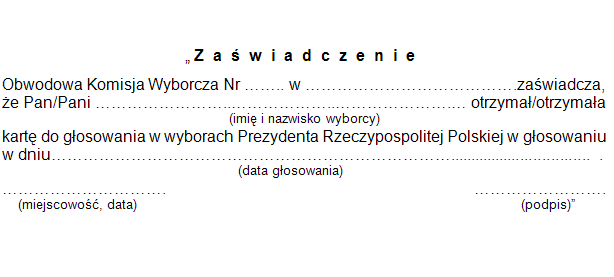 SZKOLENIE CZŁONKÓW KOMISJI WYBORCZYCH W TYCHACH
22
Komisja dopisuje do spisu wyborców i umożliwia głosowanie:

osobie przedkładającej zaświadczenie o prawie do głosowania:

zaświadczenie zatrzymuje i dołącza do spisu;

odnosi się to także do osób, które na podstawie zaświadczenia chcą głosować w „swoim” obwodzie (wyborca otrzymał zaświadczenie w związku z zamiarem głosowania np. w innej miejscowości, a później odstąpił od tego zamiaru);

Osobie przedkładającej zaświadczenie o prawie do głosowania (należy zwrócić szczególną uwagę, czy zaświadczenie wydane jest na pierwsze głosowanie w dniu 10 maja 2015 r.), które to zaświadczenie zatrzymuje i dołącza do spisu, czyniąc w rubryce „Uwagi” adnotację „Z 10.05”; odnosi się to także do osób, które na podstawie zaświadczenia chcą głosować w „swoim” obwodzie (wyborca otrzymał zaświadczenie w związku z zamiarem głosowania np. w innym obwodzie, a później odstąpił od tego zamiaru).
Komisja nie wydaje karty do głosowania wyborcy przedkładającemu w dniu pierwszego głosowania zaświadczenie o prawie do głosowania w dniu ponownego głosowania;

Zaświadczenie o prawie do głosowania musi być opatrzone hologramem.
SZKOLENIE CZŁONKÓW KOMISJI WYBORCZYCH W TYCHACH
23
obywatelowi polskiemu stale zamieszkującemu za granicą, a głosującemu w kraju na podstawie ważnego polskiego paszportu, jeśli udokumentuje, iż stale zamieszkuje za granicą. 

Podstawą dopisania takiego wyborcy do spisu jest wyłącznie ważny polski paszport. Podstawą nie może być okazanie dowodu osobistego, nawet w przypadku wyborców zamieszkujących stale za granicą na obszarze Unii Europejskiej, czy innego państwa, do którego można wjechać na podstawie polskiego dowodu osobistego. Udokumentowanie zamieszkiwania za granicą polega na okazaniu komisji dokumentu potwierdzającego ten fakt. Dokumentem takim jest np.: karta stałego pobytu, dokument potwierdzający zatrudnienie za granicą, dokument potwierdzający uprawnienie do korzystania ze świadczeń ubezpieczenia społecznego za granicą itp. 

Więcej – pkt. 23 ppkt 4 wytycznych)
Komisja dopisuje do spisu wyborców i umożliwia głosowanie c.d.:
SZKOLENIE CZŁONKÓW KOMISJI WYBORCZYCH W TYCHACH
24
Komisja dopisuje do spisu wyborców i umożliwia głosowanie c.d.:

osobie pominiętej w spisie, jeżeli udokumentuje ona (np. przedstawiając dowód osobisty), iż stale zamieszkuje na terenie tego obwodu głosowania, a  pracownik Urzędu Miasta tel. numer  32 776 35 05 lub 32 776 35 35  na żądanie komisji, potwierdzi telefonicznie, że pominięcie jest wynikiem pomyłki powstałej przy sporządzaniu spisu;
członek komisji, który otrzymał potwierdzenie z Urzędu Miasta, sporządza notatkę, którą dołącza się do spisu wyborców;
proszę stosować zasadę: 
1) dzwonimy, 2) uzyskujemy potwierdzenie, 3) dopisujemy
SZKOLENIE CZŁONKÓW KOMISJI WYBORCZYCH W TYCHACH
25
Komisja dopisuje do spisu wyborców i umożliwia głosowanie c.d.:

osobie skreślonej ze spisu dla danego obwodu głosowania w związku z umieszczeniem w spisie wyborców obwodu odrębnego, jeżeli udokumentuje ona, iż opuściła tę jednostkę przed dniem głosowania;

     dot. obwodów odrębnych:
osobie, która chce głosować w obwodzie odrębnym, a przybyła do jednostki przed dniem głosowania,
dla dopisania tej osoby do spisu nie jest wymagane posiadanie zaświadczenia o prawie do głosowania;
w celu uniknięcia trudności z bieżącym potwierdzaniem przybycia do jednostki komisja wcześniej powinna zwrócić się do jej kierownika o udostępnienie wykazu osób, które zostały przyjęte przed dniem głosowania, a nie były ujęte w wykazie przekazanym do Urzędu Miasta w celu sporządzenia spisu wyborców.
Komisja nie dokonuje żadnych innych zmian w spisie
SZKOLENIE CZŁONKÓW KOMISJI WYBORCZYCH W TYCHACH
26
Zadania komisji w trakcie głosowania
członkowie Komisji oraz mężowie zaufania nie mogą udzielać technicznej pomocy w głosowaniu osobie niepełnosprawnej,
komisja zwraca uwagę, by wyborcy nie wynosili kart do głosowania poza lokal wyborczy. W przypadku gdy Komisja zauważy, że wyborca wyniósł kartę do głosowania na zewnątrz, lub otrzyma informację, że w lokalu lub poza nim oferowane jest odstąpienie karty, obowiązana jest niezwłocznie zawiadomić o tym Policję i fakt ten opisać w punkcie 21 protokołu głosowania,
komisja zwraca uwagę, by wyborcy nie wrzucali do urny innych przedmiotów niż karty do głosowania,
komisja na bieżąco sprawdza liczbę podpisów w spisie potwierdzających otrzymanie karty przez wyborców. Gdy liczba podpisów przekroczy 60% liczby otrzymanych przez Komisję kart do głosowania- powiadomienie Okręgowej Komisji Wyborczej o możliwej potrzebie uruchomienia dla niej kart z rezerwy. Gdy liczba podpisów przekroczy 80%  liczby otrzymanych przez Komisję kart do głosowania Komisja występuje za pośrednictwem pełnomocnika do Okręgowej Komisji Wyborczej o wydanie kart z rezerwy,
komisja czuwa, aby nie doszło do przepełnienia urny wyborczej. Otwieranie urny przy wykonywaniu tego zadania jest niedopuszczalne.
SZKOLENIE CZŁONKÓW KOMISJI WYBORCZYCH W TYCHACH
27
Formy głosowania
osobiście,
przez pełnomocnika,
korespondencyjnie.

Głosowanie na podstawie zaświadczenia 
o prawie do głosowania  
		Wyborca zmieniający miejsce pobytu przed dniem wyborów otrzymuje na wniosek zgłoszony pisemnie, telefaksem lub w formie elektronicznej, przed sporządzeniem spisu wyborców – na podstawie rejestru wyborców, a po sporządzeniu spisu wyborców – na podstawie spisu wyborców, zaświadczenie o prawie do głosowania w miejscu pobytu w dniu wyborów.
		Zaświadczenie, o którym mowa  wydaje urząd gminy.
		Zaświadczenia opatrzone są hologramem oraz zawierają datę głosowania.
SZKOLENIE CZŁONKÓW KOMISJI WYBORCZYCH W TYCHACH
28
Głosowanie przez pełnomocnika
Za wyborcę może głosować pełnomocnik na podstawie Aktu Pełnomocnictwa udzielonego przez wyborcę. Akt pełnomocnictwa sporządzony przed pierwszym głosowaniem dotyczy także ewentualnego ponownego głosowania.

Wygaśnięcie pełnomocnictwa – w przypadku kiedy wyborca głosuje osobiście

Cofnięcie pełnomocnictwa – wyborca doręcza oświadczenie o cofnięciu pełnomocnictwa

Przed wydaniem karty do głosowania sprawdzamy:
   czy wyborca, który udzielił pełnomocnictwa jest ujęty w spisie i czy nie zagłosował osobiście, 
   czy w spisie nie odnotowano, że pełnomocnictwo wygasło z innej przyczyny lub    zostało cofnięte.
W przypadku gdy nie zaistnieje żadna z ww. sytuacji należy:
 wpisać imię i nazwisko pełnomocnika w rubryce „Uwagi” w pozycji, w której umieszczono nazwisko   wyborcy wraz z oznaczeniem „pełnomocnik”,
 akt pełnomocnictwa załączyć do spisu,
 wydać pełnomocnikowi kartę do głosowania,
 odnotować fakt głosowania przez pełnomocnika na liście wyborców, którzy udzielili pełnomocnictwa do  głosowania w ich imieniu.
Pełnomocnik potwierdza otrzymanie karty własnym, czytelnym podpisem w rubryce spisu, w której umieszczono wyborcę udzielającego pełnomocnictwa.
SZKOLENIE CZŁONKÓW KOMISJI WYBORCZYCH W TYCHACH
29
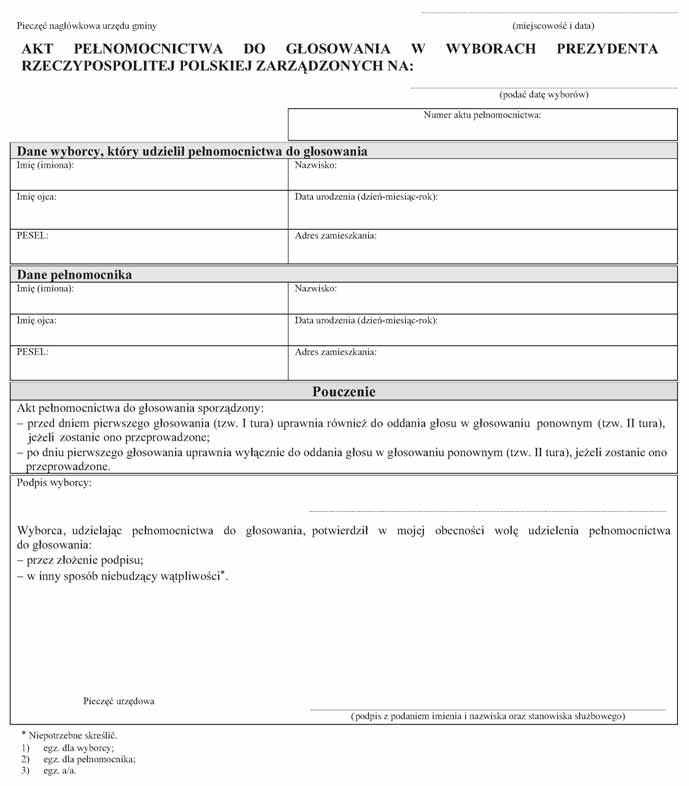 Akt Pełnomocnictwa
30
SZKOLENIE CZŁONKÓW KOMISJI WYBORCZYCH W TYCHACH
Głosowanie korespondencyjne 

Komisje wyznaczone do głosowania korespondencyjnego, w trakcie przeprowadzania głosowania, na bieżąco ustalają:

liczbę otrzymanych kopert zwrotnych;
liczbę kopert zwrotnych, w których nie było oświadczenia o osobistym i tajnym oddaniu głosu;
liczbę kopert zwrotnych, w których oświadczenie o osobistym i tajnym oddaniu głosu nie było podpisane przez wyborcę;
liczbę kopert zwrotnych, w których nie było koperty na kartę do głosowania;
liczbę kopert zwrotnych, w których znajdowała się niezaklejona koperta na kartę do głosowania;
liczbę kopert na kartę do głosowania wrzuconych do urny.

W przypadku gdy informacje z pkt 2-5 dotyczą jednej koperty zwrotnej, należy je uwzględnić w każdym z tych punktów.
Dane, o których mowa, są zapisywane na arkuszu pomocniczym prowadzonym przez wskazanego członka komisji pod nadzorem przewodniczącego lub zastępcy przewodniczącego komisji.
SZKOLENIE CZŁONKÓW KOMISJI WYBORCZYCH W TYCHACH
31
Głosowanie korespondencyjne c.d.
koperty zwrotne doręczone do obwodowej komisji wyborczej do zakończenia głosowania, komisja, niezwłocznie po doręczeniu, otwiera i sprawdza, czy: w kopercie zwrotnej znajduje się podpisane przez wyborcę oświadczenie o osobistym i tajnym oddaniu głosu oraz czy koperta na kartę do głosowania jest zaklejona,

jeżeli spełnione są warunki, o których mowa powyżej, komisja odnotowuje w rubryce spisu „Uwagi”, odpowiadającej pozycji, pod którą przy nazwisku wyborcy umieszczono informację o wysłaniu pakietu wyborczego, że wyborca głosował korespondencyjnie, a zaklejoną kopertę na kartę do głosowania komisja wrzuca do urny na karty do głosowania,

oświadczenie o osobistym i tajnym oddaniu głosu komisja dołącza do spisu wyborców,

puste koperty zwrotne komisja pakuje w pakiet, opisuje go i odkłada,
SZKOLENIE CZŁONKÓW KOMISJI WYBORCZYCH W TYCHACH
32
Głosowanie korespondencyjne c.d.
pakiet ten pozostaje w dokumentacji komisji, która po zakończeniu głosowania przekazywana jest w depozyt Prezydentowi Miasta, 

jeżeli którykolwiek z wymienionych warunków nie jest spełniony, komisja odkłada kopertę zwrotną wraz z zawartością, segregując odłożone koperty według naruszeń powyższych warunków,

osobno odkłada się także koperty zwrotne zawierające niezaklejone przez wyborców koperty na kartę do głosowania, w których nie znajduje się karta do głosowania,

jeżeli kopertę zwrotną dostarczył wyborca osobiście, komisja w jego obecności otwiera kopertę zwrotną i na podstawie jego dokumentu tożsamości sprawdza, czy w kopercie zwrotnej znajduje się podpisane przez tego wyborcę oświadczenie o osobistym i tajnym oddaniu głosu, komisja sprawdza, czy koperta na kartę do głosowania jest zaklejona,
SZKOLENIE CZŁONKÓW KOMISJI WYBORCZYCH W TYCHACH
33
Głosowanie korespondencyjne c.d.
jeżeli, któryś z wymienionych warunków nie jest spełniony, komisja wzywa wyborcę do usunięcia stwierdzonej wady,
jeżeli warunki są spełnione komisja wrzuca kopertę na karty do głosowania do urny, a pustą kopertę zwrotną dołącza do (osobnego) pakietu,
po zakończeniu głosowania i otwarciu urny na karty do głosowania, w trybie określonym, komisja w pierwszej kolejności wyjmuje ze znajdujących się w urnie kopert na karty do głosowania, karty do głosowania i ustala ich liczbę. Liczby te powinny odpowiadać liczbie adnotacji w rubryce spisu „Uwagi”, że wyborca głosował korespondencyjnie,
różnica jest możliwa tylko w przypadku, gdy koperta na kartę do głosowania była pusta,
sytuacje te komisja opisuje w protokole głosowania w punkcie „Inne uwagi”.
SZKOLENIE CZŁONKÓW KOMISJI WYBORCZYCH W TYCHACH
34
Zadania komisji w trakcie głosowania
Wydanie nakładki na kartę do głosowania

	Na prośbę wyborcy niepełnosprawnego Komisja wydaje wraz z kartą do głosowania nakładkę na kartę sporządzoną w alfabecie Braille’a. Komisja informuje wyborcę, że po oddaniu głosu obowiązany jest on zwrócić nakładkę Komisji.
 UWAGA !
Komisja zwraca uwagę, aby wyborca wraz z kartą nie wrzucił
nakładki do urny.
SZKOLENIE CZŁONKÓW KOMISJI WYBORCZYCH W TYCHACH
35
MĘŻOWIE ZAUFANIA - uprawnienia
do każdej komisji pełnomocnik wyborczy komitetu wyborczego może zgłosić po jednym mężu który okazujestosowne zaświadczenie. Zaświadczenia mogą różnić się między sobą wyglądem i układem graficznym, ale ich treść musi odpowiadać wzorowi ustalonemu przez Państwową Komisję Wyborczą. Wzór zaświadczenia dla męża zaufania opublikowany jest na ostatniej stronie broszury wytycznych PKW,
mężowie zaufania noszą identyfikatory z imieniem, nazwiskiem, funkcją oraz nazwą komitetu wyborczego, który reprezentują. Identyfikatory nie mogą zawierać elementów kampanii wyborczej,
przewodniczący komisji informuje mężów zaufania o przysługujących im prawach i wskazuje im miejsce w lokalu wyborczym, z którego będą mogli obserwować przebieg głosowania,. Ponadto dopuszczalne jest przemieszczanie się mężów zaufania w trakcie obserwowania przez nich wszystkich czynności, z zastrzeżeniem, że nie będzie to utrudniało pracy komisji, ani zakłócało przebiegu głosowania,
mężowie zaufania mają prawo obserwować wszystkie czynności komisji, zgłaszać przewodniczącemu komisji na bieżąco uwagi i zastrzeżenia oraz wnosić uwagi do protokołu głosowania, oraz być obecni przy transmisji danych z protokołu do okręgowej komisji wyborczej, o ile transmisja taka będzie dokonywana, a także przy przekazywaniu protokołu głosowania pełnomocnikowi okręgowej komisji wyborczej, a następnie okręgowej komisji wyborczej,
SZKOLENIE CZŁONKÓW KOMISJI WYBORCZYCH W TYCHACH
36
MĘŻOWIE ZAUFANIA – uprawnienia c.d.
dopuszczalne jest fotografowanie oraz filmowanie protokołu głosowania podanego do publicznej wiadomości przez obwodową komisję wyborczą,
zainteresowani mężowie zaufania mogą także, w miarę możliwości technicznych, otrzymać kopię protokołu głosowania. Dotyczy to również przypadku gdy konieczne było sporządzenie nowego protokołu głosowania lub naniesienie poprawek na już sporządzonym protokole. Oznacza to, że komisje mają obowiązek wydania kopii protokołu w przypadku zgłoszenia takiego żądania przez męża zaufania lub członka komisji, jeżeli tylko pozwalają na to możliwości techniczne. Nie jest to zatem decyzja uznaniowa komisji, lecz jej obowiązek. Niewydanie kopii protokołu możliwe jest wyłącznie w sytuacji braku sprawnego urządzenia (kserokopiarki) umożliwiającego sporządzenie kopii,
mężom zaufania obecnym przy pracach komisji przysługuje prawo wniesienia do protokołu uwag, z wymienieniem konkretnych zarzutów. Uwagi mężów zaufania wpisuje się bezpośrednio do protokołu w punkcie 19. Mąż zaufania, który wniósł uwagę, podpisuje ją w protokole. Jednocześnie jeżeli treść uwag mężów zaufania nie mieści się na formularzu, należy dołączyć ją do protokołu, zaznaczając to w odpowiednim punkcie protokołu. Należy podkreślić, że jak wskazano powyżej, po wpisaniu zgłoszonych przez męża zaufania uwag do protokołu mąż zaufania podpisuje je w protokole. Dopuszczalne jest również, aby mąż zaufania własnoręcznie wniósł uwagi do protokołu. Niedopuszczalne jest żeby komisja odmówiła wpisania do protokołu uwag zgłoszonych przez męża zaufania.
SZKOLENIE CZŁONKÓW KOMISJI WYBORCZYCH W TYCHACH
37
MĘŻOWIE ZAUFANIA - ograniczenia
mężowie zaufania nie mogą wykonywać żadnych czynności członka komisji, pomagać wyborcom w głosowaniu ani udzielać im wyjaśnień,
wykonywanie uprawnień mężów zaufania nie może także utrudniać pracy komisji, zakłócać powagi głosowania ani naruszać jego tajności,  Niedopuszczalne jest także wchodzenie przez mężów zaufania do pomieszczenia za zasłoną, zapewniającego tajność głosowania, w chwili, gdy w pomieszczeniu tym znajduje się wyborca, nawet jeśli wyraził on na to zgodę,
mężowie zaufania nie są uprawnieni także do liczenia ani do przeglądania kart do głosowania przed rozpoczęciem głosowania, w trakcie głosowania i po jego zakończeniu. Oznacza to m in., że mężowie zaufania nie mogą mieć żadnego kontaktu fizycznego z kartami do głosowania (nie mogą dotykać kart) w żadnym momencie, tj. przed rozpoczęciem głosowania, w trakcie głosowania i po jego zakończeniu,
obserwacja czynności wykonywanych przez komisję obwodową nie uprawnia mężów zaufania do utrwalania pracy komisji za pomocą aparatów fotograficznych lub kamer, w tym do rejestrowania liczenia kart, ustalania wyników głosowania, a także sporządzania protokołu głosowania,
przewodniczący komisji może wydawać polecenia o charakterze porządkowym, w przypadku gdy działania mężów zaufania wykraczają poza ich uprawnienia. fakt ten należy odnotować w punkcie 13 protokołu głosowania.
SZKOLENIE CZŁONKÓW KOMISJI WYBORCZYCH W TYCHACH
38
DZIENNIKARZE
mogą przebywać w lokalu w czasie głosowania,
zgłaszają przewodniczącemu swoją obecność,
okazują ważną legitymację dziennikarską lub inny dokument potwierdzający reprezentowanie redakcji,
mają stosować się do zarządzeń mających na celu zapewnienie powagi i tajności głosowania,
za zgodą okręgowej komisji wyborczej dopuszczalne jest  sfilmowanie i sfotografowanie momentu otwierania przez komisję urny i wyjmowania kart,
nie mogą przeprowadzać wywiadów w lokalu.
SZKOLENIE CZŁONKÓW KOMISJI WYBORCZYCH W TYCHACH
39
Obserwatorzy międzynarodowi

przy wszystkich czynnościach komisji mogą być również obecni obserwatorzy międzynarodowi zaproszeni przez Państwową Komisję Wyborczą,
obserwatorzy międzynarodowi przedstawią komisji zaświadczenie wydane przez Państwową Komisję Wyborczą,
posiadają uprawnienia mężów zaufania, z wyjątkiem prawa do wnoszenia uwag do protokołów,
nie mogą oni wykonywać żadnych czynności członka komisji, pomagać wyborcom w głosowaniu ani udzielać im wyjaśnień.
SZKOLENIE CZŁONKÓW KOMISJI WYBORCZYCH W TYCHACH
40
Głosowanie w obwodach odrębnych nr 64, 65, 66
Urna pomocnicza
zastosowaniu urny pomocniczej jest dopuszczalne jedynie w obwodach głosowania utworzonych w szpitalach i zakładach pomocy społecznej

komisje po uzgodnieniu z okręgową komisją wyborczą (podjęciu stosownych uchwał i otrzymaniu zgody OKW), mogą stosować w głosowaniu (oprócz urny zasadniczej) urnę pomocniczą,
urna pomocnicza służy do głosowania poza lokalem tylko przez te osoby, których nazwiska figurują w spisie wyborców w danym obwodzie głosowania i wyrażą wolę takiego głosowania,
wyborca po otrzymaniu karty do głosowania kwituje jej odbiór podpisem w spisie, a członek komisji w rubryce spisu „Uwagi” umieszcza dopisek „UP”, w celu późniejszego rozliczenia kart do głosowania; podczas głosowania należy dbać o to, aby zachowana była tajność głosowania.
SZKOLENIE CZŁONKÓW KOMISJI WYBORCZYCH W TYCHACH
41
Godziny głosowania w obwodach odrębnych

Głosowanie w obwodach głosowania utworzonych w zakładach opieki zdrowotnej i domach pomocy społecznej może się rozpocząć później niż o godzinie 7.00

komisje po uzgodnieniu z okręgową komisją wyborczą (po podjęciu stosownych uchwał i otrzymaniu zgody OKW), mogą przeprowadzać głosowanie w innych godzinach niż komisje w obwodach stałych,

proponowana godzina rozpoczęcia przez komisje:
pracy  	                8.00
głosowania 	   9.00

komisja wyborcza może zarządzić wcześniejsze zakończenie głosowania w odrębnych obwodach głosowania,

wcześniejsze zakończenie głosowania jest możliwe, jeżeli wszyscy wyborcy wpisani do spisu wyborców oddali swe głosy (jest to praktycznie niemożliwe).
SZKOLENIE CZŁONKÓW KOMISJI WYBORCZYCH W TYCHACH
42

Meldunek frekwencyjny na godzinę   12.00 i 17.00 – w trakcie głosowania
Podanie informacji telefonicznej o:

liczbie osób uprawnionych do głosowania
	Liczbę tę stanowi ilość osób umieszczonych w spisie wyborców łącznie z osobami dopisanymi przez komisję w trakcie głosowania, 

liczbie wyborców, którym wydano karty do głosowania 
	Liczbę wyborców, którym wydano karty do głosowania, stanowi suma podpisów wyborców potwierdzających otrzymanie karty do głosowania, łącznie z adnotacjami "odmowa podpisu„ oraz adnotacjami o wysłaniu do wyborcy pakietu wyborczego.
Meldunek frekwencyjny należy przekazać do godziny 12.20 i 17.20 
pełnomocnikowi upoważnionemu do telefonicznego przyjęcia danych od obwodowych komisji wyborczych. 
Numery telefonów zostaną wskazane w materiałach przekazanych w sobotę 9 maja.
SZKOLENIE CZŁONKÓW KOMISJI WYBORCZYCH W TYCHACH
43
Obwodowe Komisje Wyborcze, w miarę możliwości, przestępują do ustalenia danych jeszcze przed upływem godzin sprawozdawczych. Dane przekazywane telefonicznie powinny zawierać następującą treść:
nazwa gminy,
numer obwodu,
adres Obwodowej Komisji Wyborczej,
imię i nazwisko przewodniczącego Komisji,
liczbę osób uprawnionych do głosowania,
liczbę wyborców, którym wydano karty do głosowania.
W trakcie przekazywania danych konieczne jest zachowanie dyscypliny tzn. telefoniczne przekazywanie danych powinno być krótkie i rzeczowe, by nie blokować linii telefonicznej!
SZKOLENIE CZŁONKÓW KOMISJI WYBORCZYCH W TYCHACH
44
zamknięcie lokalu punktualnie o godzinie 21.00. Osobom przybyłam do lokalu przed tą godziną należy umożliwić oddanie głosu,
po opuszczeniu lokalu przez ostatniego wyborcę komisja zapieczętowuje wlot urny, zaklejając go paskiem papieru opatrzonym pieczęcią Komisji i podpisami jej członków. Po zamknięciu lokalu i po zakończeniu głosowania w lokalu mogą przebywać poza członkami Komisji wyłącznie mężowie zaufania i obserwatorzy międzynarodowi. Podczas otwierania urny i wyjmowania z niej kart dopuszczalna jest obecność w lokalu przedstawicieli prasy. Mężowie zaufania, obserwatorzy międzynarodowi i przedstawiciele prasy nie mogą uczestniczyć w liczeniu głosów ani pomagać członkom Komisji w wykonywaniu ich zadań.
ZAKOŃCZENIE GŁOSOWANIA
SZKOLENIE CZŁONKÓW KOMISJI WYBORCZYCH W TYCHACH
45
Dziękuję za uwagę!


W przypadku ewentualnych pytań bądź wątpliwości proszę o kontakt:

  pod numer telefonu  (32) 776 34 57
   na adres mailowy: dorota.rusin@umtychy.pl
SZKOLENIE CZŁONKÓW KOMISJI WYBORCZYCH W TYCHACH
46